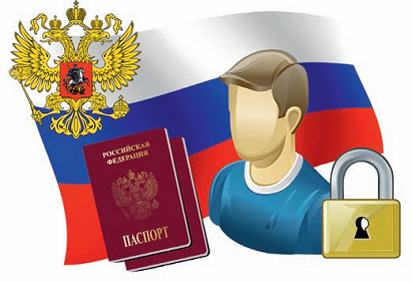 Субъекты персональных данных – все Граждане РФ
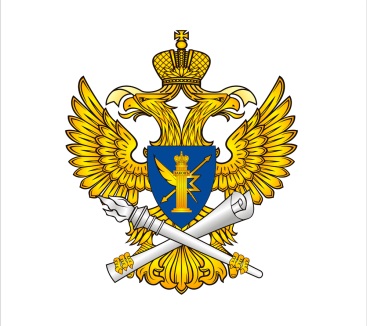 Уполномоченный орган государственной власти по защите прав субъектов персональных данных
Федеральная служба по надзору в сфере связи, информационных технологий и массовых коммуникаций (Роскомнадзор)
Ведение реестра
Осуществление государственного контроля (надзора)
Рассмотрение обращений граждан
ВЕДЕНИЕ РЕЕСТРА ОПЕРАТОРОВ, ОСУЩЕСТВЛЯЮЩИХ ОБРАБОТКУ ПЕРСОНАЛЬНЫХ ДАННЫХ
Уведомление                        до начала обработки

Изменения             10 рабочих дней                Информационное письмо
Уведомление и информационное письмо можно заполнить на сайте
 «Портал персональных данных»  http://pd.rkn.gov.ru или «Портал  госуслуг» http://gosuslugi.ru
За консультацией можно обратиться по телефонам: (3452) 56-86-65, 56-86-64, 56-86-63
В ХОДЕ ПРОВЕДЕНИЯ ПРОВЕРОК, УПРАВЛЕНИЕ ПРОВЕРЯЕТ ПРИНЯТИЕ ОПЕРАТОРОМ СООТВЕТСТВУЮЩИХ МЕР И ДОКУМЕНТОВ
а) назначение ответственного за организацию обработки персональных данных

б) утверждение документа о защите персональных данных работников

в) документы, подтверждающие факт информирования лиц, осуществляющих обработку персональных данных без использования средств автоматизации

г) политика по обработке персональных данных

д) договор на обработку персональных данных третьим лицом (страховые компании и т.п.) должен содержать пункт об обеспечении конфиденциальности и безопасности персональных данных при их обработке

е) согласие на обработку персональных данных (подписывается при необходимости)
ТИПОВЫЕ НАРУШЕНИЯ
Передача персональных данных третьим лицам без согласия - ч. 1 ст. 6 Федерального закона от 27.07.2006 г. № 152-ФЗ «О персональных данных» - обработка персональных данных в случаях, непредусмотренных Федеральным законом «О персональных данных»

Сведения, содержащиеся в уведомлении не соответствуют фактической деятельности оператора - ч. 3 ст. 22 Федерального закона от 27.07.2006 г. № 152-ФЗ «О персональных данных»

В разработанных самостоятельно формах документов отсутствует пункты предусмотренные  п. 7 постановления Правительства Российской Федерации от 15.09.2008 г. № 687 «Об утверждении Положения об особенностях обработки персональных данных, осуществляемой без использования средств автоматизации»

Не назначено лицо ответственное за организацию обработки персональных данных из числа служащих данного органа

Отсутствие в поручении лицу, которому оператором поручается обработка персональных данных, обязанности соблюдения конфиденциальности персональных данных и обеспечения их безопасности, а так же требований к защите обрабатываемых персональных данных - ч. 3 ст. 6 Федерального закона от 27.07.2006 г. № 152-ФЗ «О персональных данных»